German
By: natalie bouri
Am morgen klingelt der wecker nicht and ich gehe nicht indie Schule
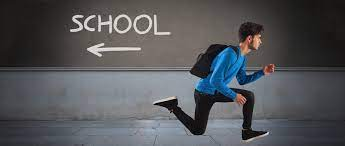 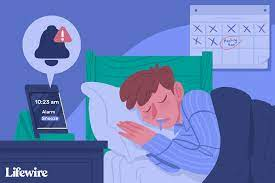 Um 11:00 frühstücke ich pizza danach telefoniere ich mit Maria
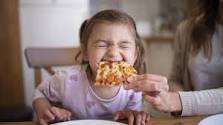 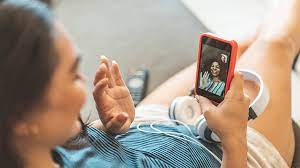 Um 4:30  mache ich hausaaugaben
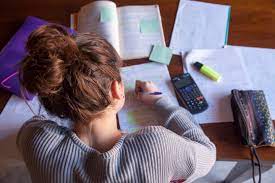 Dann sehwmme ich um 6:00 uhr
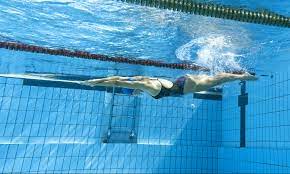 Am nachmittag ich spielen fußball
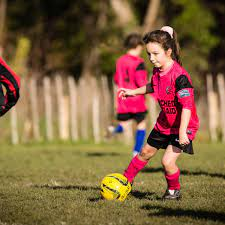 Ich esse mein Abendessen um 9:00 Uhr
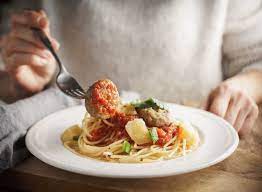 Ich schlafe um 11:00 Uhr
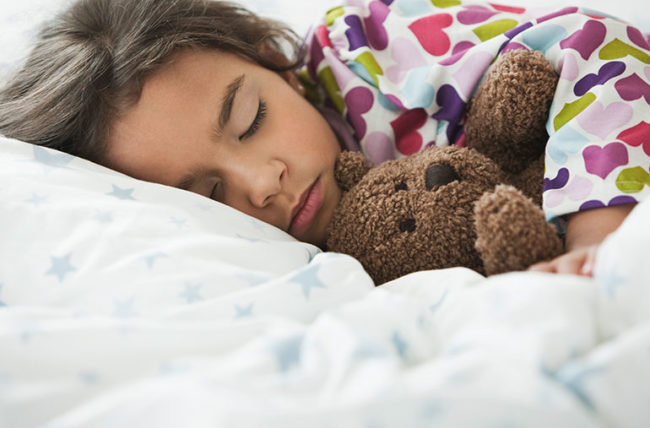